ИСПОЛЬЗОВАНИЕ СОВРЕМЕННЫХ ОБРАЗОВАТЕЛЬНЫХ ТЕХНОЛОГИЙ
БПОУ Омской области «ТИПК» 
Фролова Н.Н., преподаватель
…Все люди одинаково успешно могут овладеть любыми областями знаний. Дело не в способностях, а в организации процесса обучения.

Сеймур Пейперт
(математик, педагог, психолог)
Показатели высокого качества профессионального образования:
хорошая теоретическая и практическая подготовка выпускника;
самостоятельность;
ответственность;
инициативность;
способность жить и конструктивно действовать в многообразном мире
Проблема современного образования:
построение в пространстве предмета личностного пространства обучающегося
Активные методы и технологии дают возможность саморазвития личности обучающегося в процессе познавательного деятельности
Технология позиционного обучения
Технология направляющего текста
Технология развития критического мышления
Позиционное обучение:
педагогическая идея метода 
   Н. Е. Вераксы – обдумать, разработать, объяснить и защитить определенную позицию на основе учебного текста
Этапы позиционного обучения:
подготовительный;
организационный;
позиционное чтение;
презентация группой своей позиции и её защита
Примеры возможных позиций:
«Тезис»
«Понятие»
«Схема»
«Критик»
«Апологет»
«Символ» и др.
Интернет. Информационные ресурсы Интернета
Цели занятия:
1) знать этически-правовые нормы работы в Интернете;
2) уметь убедительно отстаивать свою точку зрения и принимать другую.
3) определить отношение к Интернету
Позиции, использованные на данном занятии:
присяжные заседатели;  

защита;

обвинение
Позиции следует выбирать в зависимости от типа презентаций позиций
Выпускник должен быть способен к саморазвитию, самообразованию
Активные методы овладения знаниями, усиление роли самостоятельной работы обучающихся
Самостоятельная работа обучающихся
-  это деятельность, связанная с воспитанием мышления будущего профессионала
Технология направляющего текста
Особенность технологии заключается в том, что каждый обучающийся может работать в своем собственном индивидуальном темпе, опираясь на предложенные педагогом дидактические рекомендации - «Направляющий текст»
Направляющий текст
– это открытое учебное задание (алгоритмизированный вариант организации процесса обучения на занятии)
Методика направляющего текста предполагает постановку учебной проблемы в виде прямого конкретного задания
Цель технологии
- на основе усвоенной базы знаний, самостоятельно организовать собственную учебную деятельность
Обучающие шаги методики направляющего текста включают в себя шесть этапов
1. Знакомство с поставленной задачей
Постановка задания включает в себя обучающие цели. «Направляющий текст» является основным средством организации самоуправляемого учения
2. Теоретическая работа
На этом этапе изучается необходимая учебная информация. Задача этого этапа - научить обучающихся самостоятельно находить необходимую информацию из различных источников (с помощью наводящих вопросов, предложенных педагогом)
3. Оценка теоретической работы
Здесь возможно осуществить контроль уровня усвоения теоретической информации, необходимой для выполнения учебного или профессионального задания (тесты, опросники и др.)
4.Планирование
Начинается работа по планированию деятельности по решению профессионального (учебного) задания
5.Выполнение и контроль
На этом этапе обучающиеся выполняют задание. Осуществляется контроль за результатами выполнения
6. Оценка и заключение
Возможна самооценка, взаимооценка. Вспомогательными средствами служат оценочные  листы
Преподаватель выступает в роли консультанта (в случае затруднения) не навязывая своего мнения; координирует работу, вмешиваясь лишь в том случае, если выбран заведомо ошибочный путь
Направляющий текст по теме «Создание модели спортивной площадки на открытом воздухе»
Задание: создайте модель спортивной площадки в графическом редакторе Paint. Работу производите в соответствии с направляющим текстом
Информирование
Познакомьтесь с заданием.
Проанализируйте задание и решите, какая информация вам необходима для его выполнения.
Найдите недостающую информацию. (Смотрите информационные листы, иллюстрации, при необходимости воспользуйтесь поиском в глобальной сети Интернет).
Примеры спортивных площадок
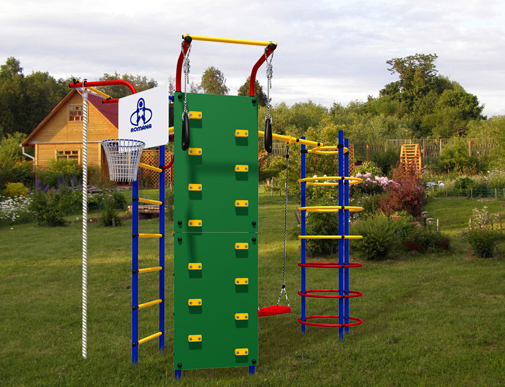 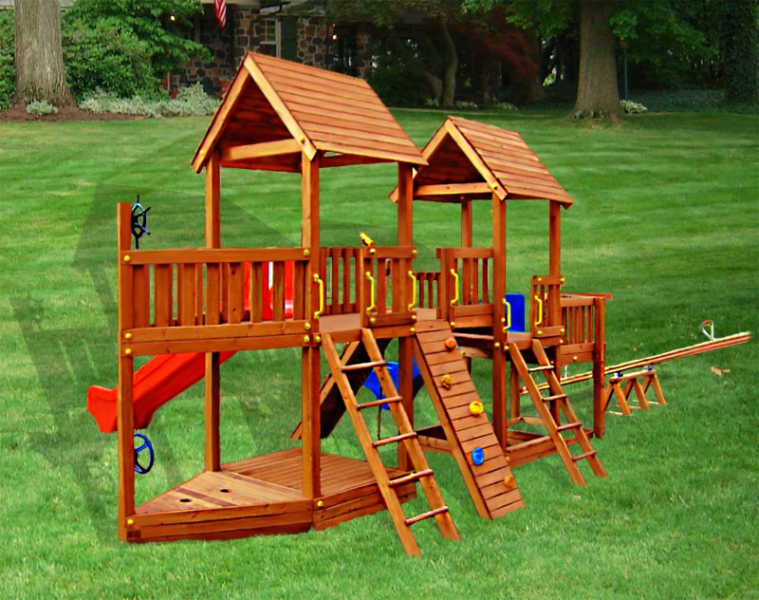 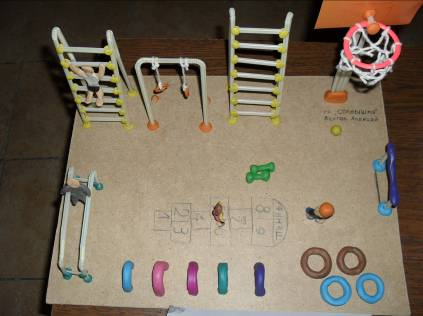 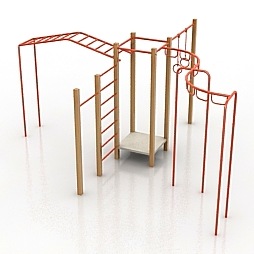 Планирование
Определитесь с типом площадки (дворовая, площадка в детском саду, школьная, спецплощадка).
Выберите тренажеры, которые будут размещены на площадке.
Ознакомьтесь с требованиями к спортивным площадкам.
Вспомните правила рисования в перспективе.
Создайте эскиз на бумаге.
Определитесь какие приемы рисования в  графическом редакторе вам понадобятся; с помощью справки редактора  Paint, найдите необходимую информацию.
Выполните тест, проверьте его друг у друга.
Определите, в какой последовательности будете действовать при рисовании.
Распределите обязанности.
Тест
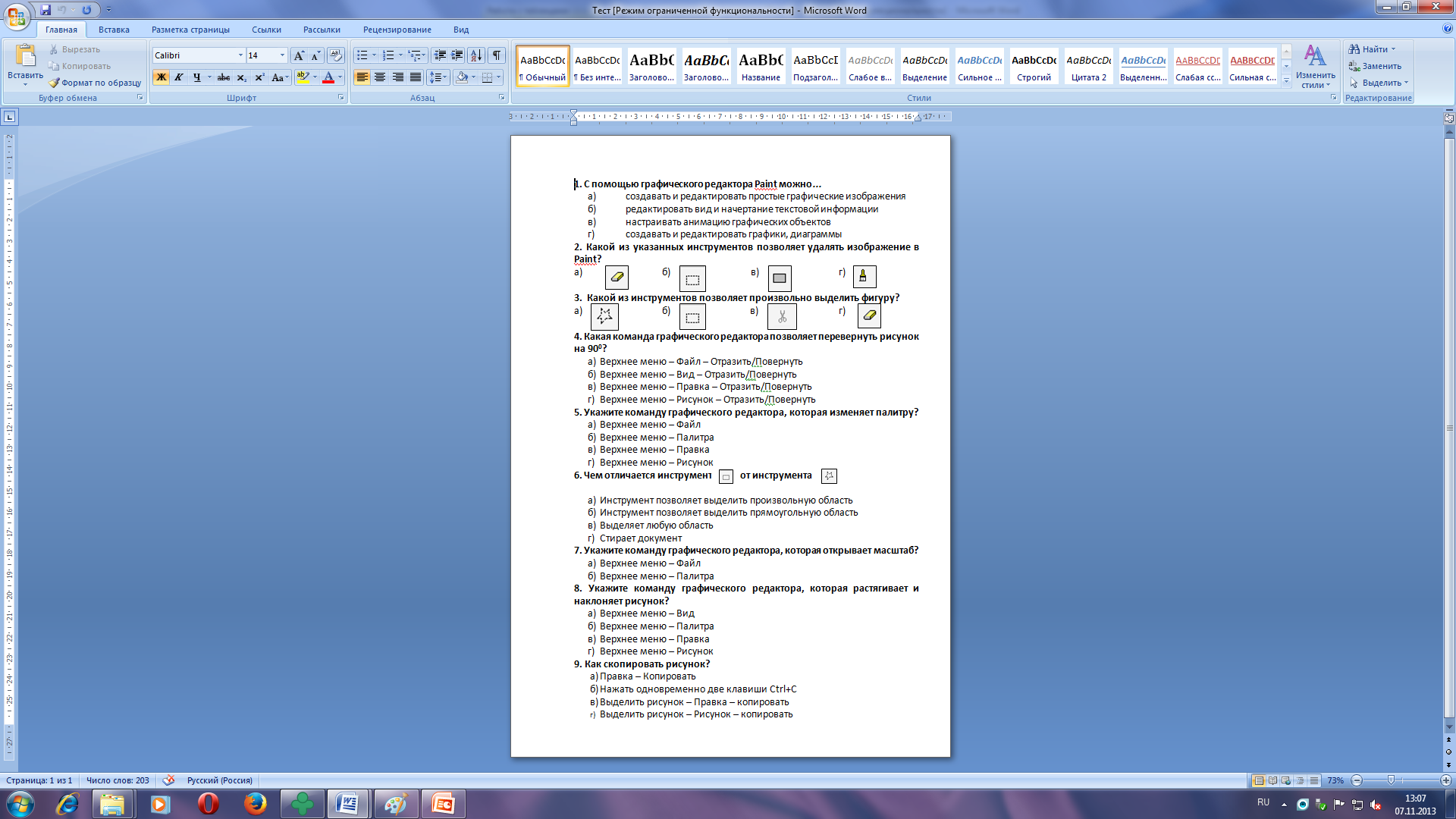 Выполнение
Создайте модель площадки в соответствии с планом.
Используйте,  информационные листы, иллюстрации
Оценочный лист
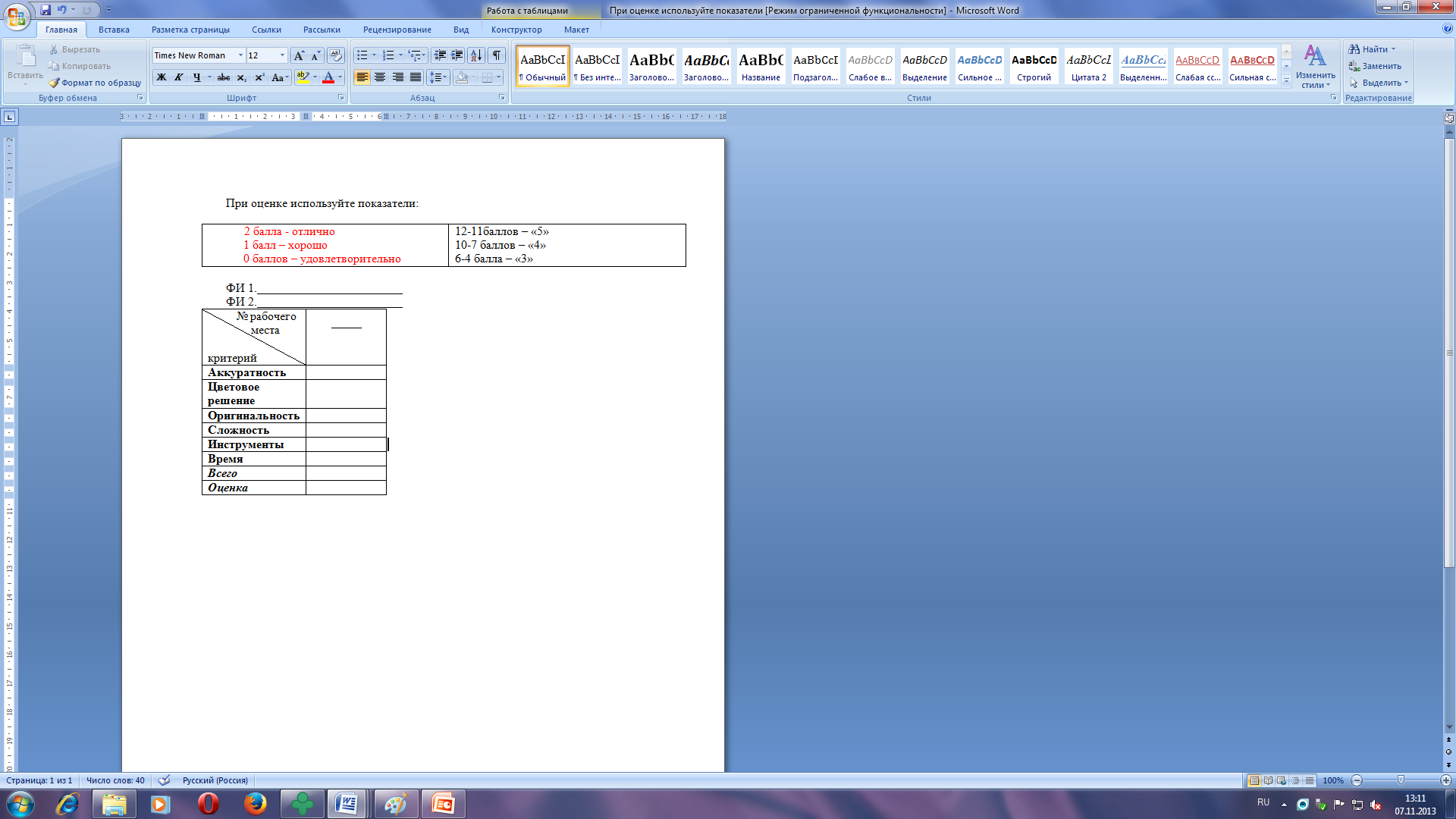 Приемы технологии развития критического мышления
Навыки критического мышления нужны, чтобы обеспечить понимание между людьми, принимать различные взгляды на мир, способствовать самореализации личности обучающихся
Составление кластера
Фишбоун
Голова- вопрос темы
Верхние косточки –понятия
Нижние косточки- суть понятий
Хвост – ответ на вопрос
Концептуальная таблица
Таблица «Плюс, минус  интересно»
Инсерт
V- эту информацию знал, знаю, вспомнил;
+ - это новая для меня информация; 
? - эта информация мне непонятна, у меня появились вопросы
Вопросы – основная движущая сила мышления
Таблица «тонких» и «толстых» вопросов
Работа по вопросам ведется в несколько этапов
1 этап – обучающиеся учатся по таблице задавать вопросы, записывая в таблице продолжение каждого вопроса. Сначала ребята сами придумывают "тонкие" вопросы, потом "толстые".
2 этап – обучающиеся учатся записывать уже вопросы по тексту: сначала –"тонкие", а потом "толстые"; задают их друг другу
Синквейн
Самостоятельные работы в изучении технологии имеют большое значение, они способствуют воспитанию у обучающихся трудолюбия, росту самостоятельности, обеспечивают формирование умений применять знания на практике и добывать новые
Позиционное обучение способствует:
активной работе каждого обучающегося;  

личностно-эмоциональной окраске выступлений
ИСПОЛЬЗОВАНИЕ СОВРЕМЕННЫХ ОБРАЗОВАТЕЛЬНЫХ ТЕХНОЛОГИЙ
БПОУ Омской области «ТИПК» 
Фролова Н.Н., преподаватель